Исследовательская работа
Дворцовый погост 
правящего дома.
Село Коростынь.
Учащейся  школы № 467
Колпинского района
Санкт-Петербурга
10 «А» класса
Бутаковой Марии
Преподаватель :
М.Ю. Цыганкова
Приложение 1
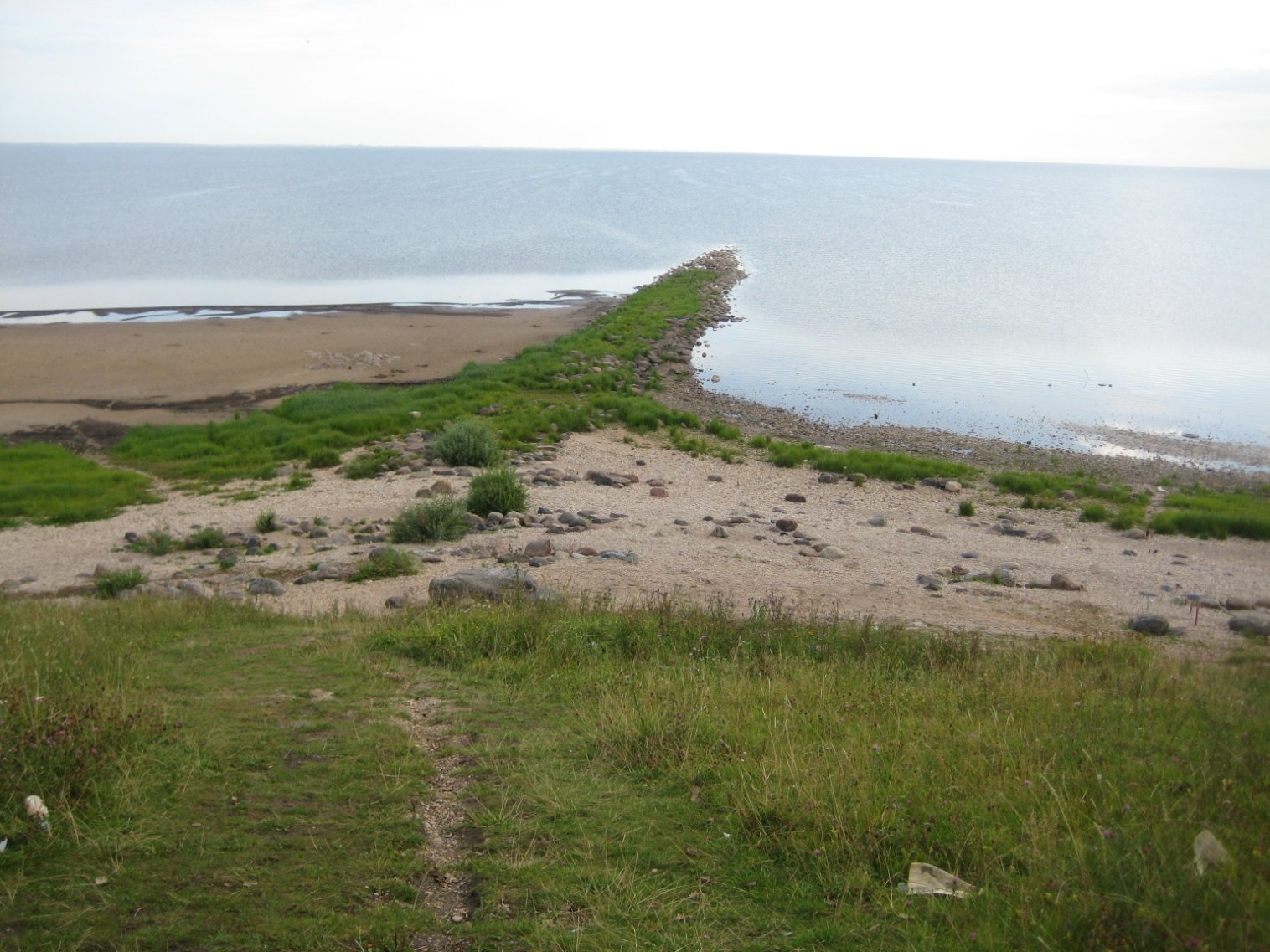 Фото автора 1. Берег озера Ильмень.
Приложение 2
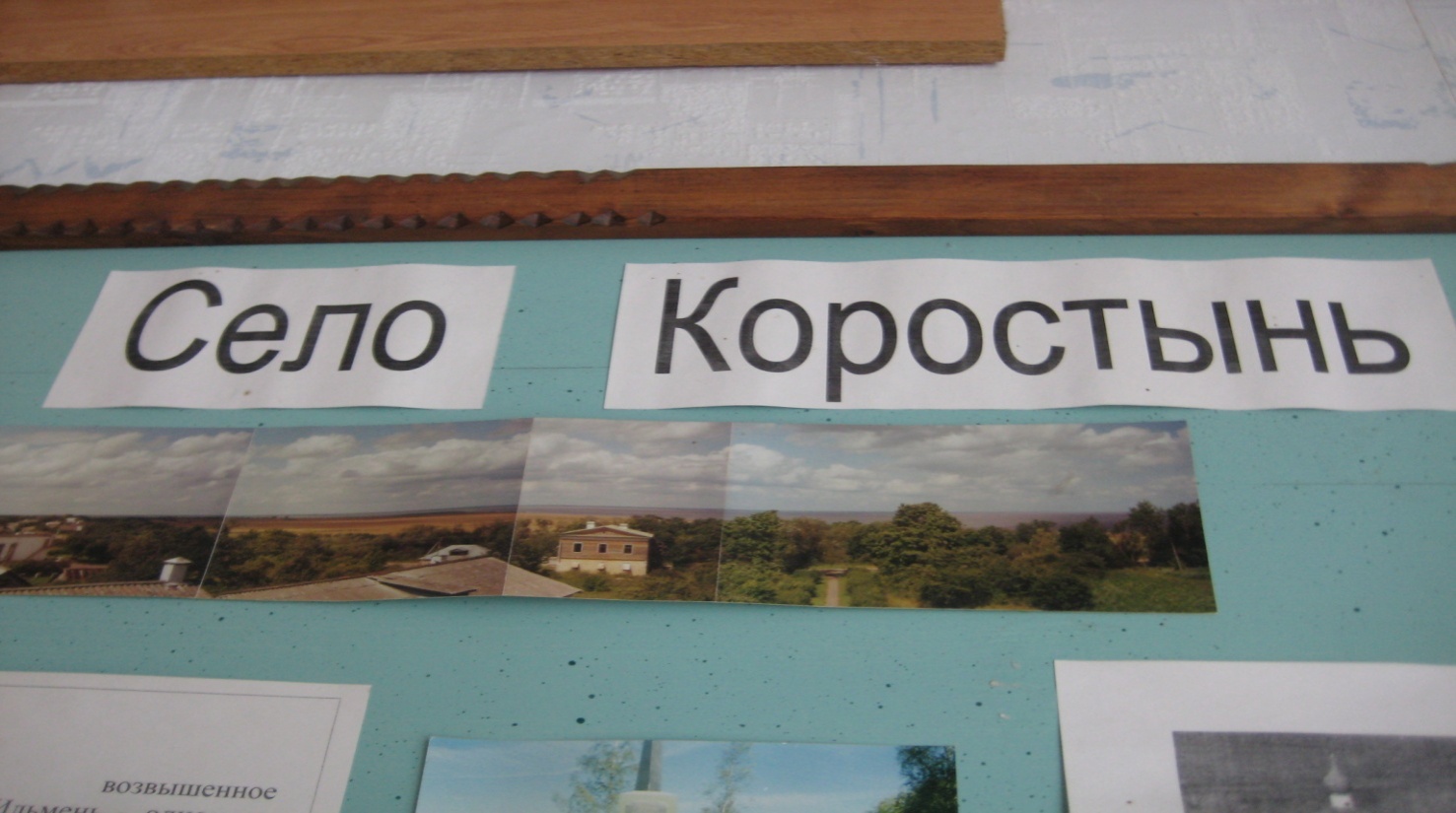 Фото автора 2. 
Село Коростынь. Выставка Коростынского краеведческого музея в школе №1
Приложение 2
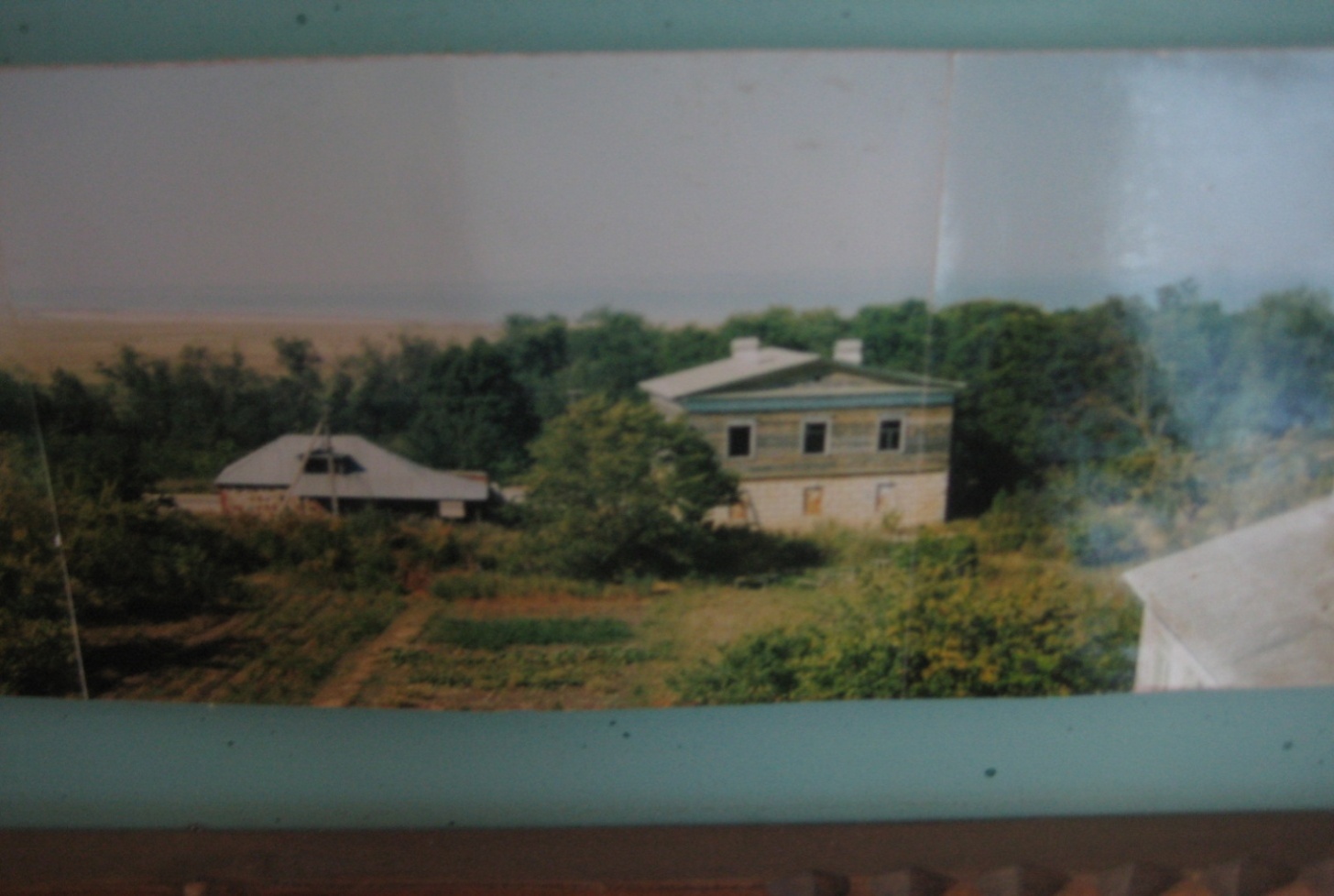 Фото автора 3. Вид на село и Путевой дворец
Приложение 3
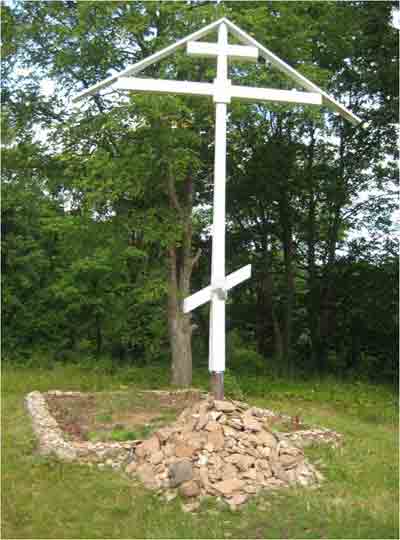 Фото автора 4.
 Памятный крест, установленный на предполагаемом месте подписания мирного договора.
Приложение 3
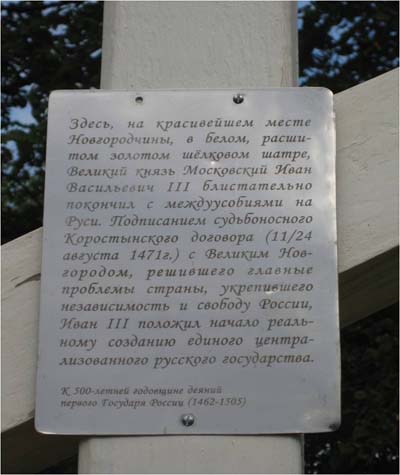 Фото автора 5. 
Надпись на памятном кресте
Приложение 4
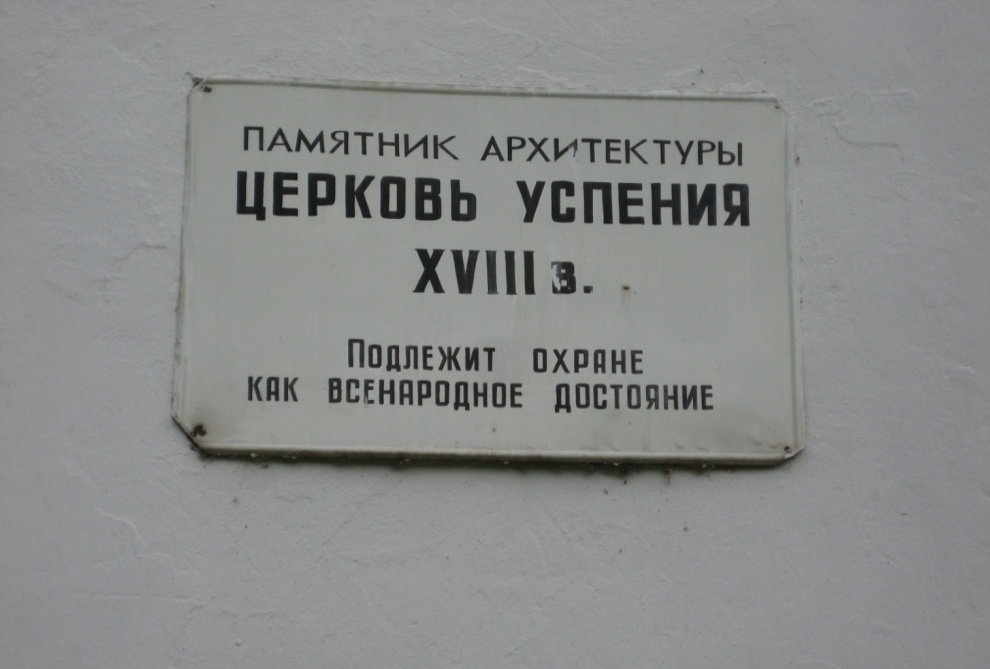 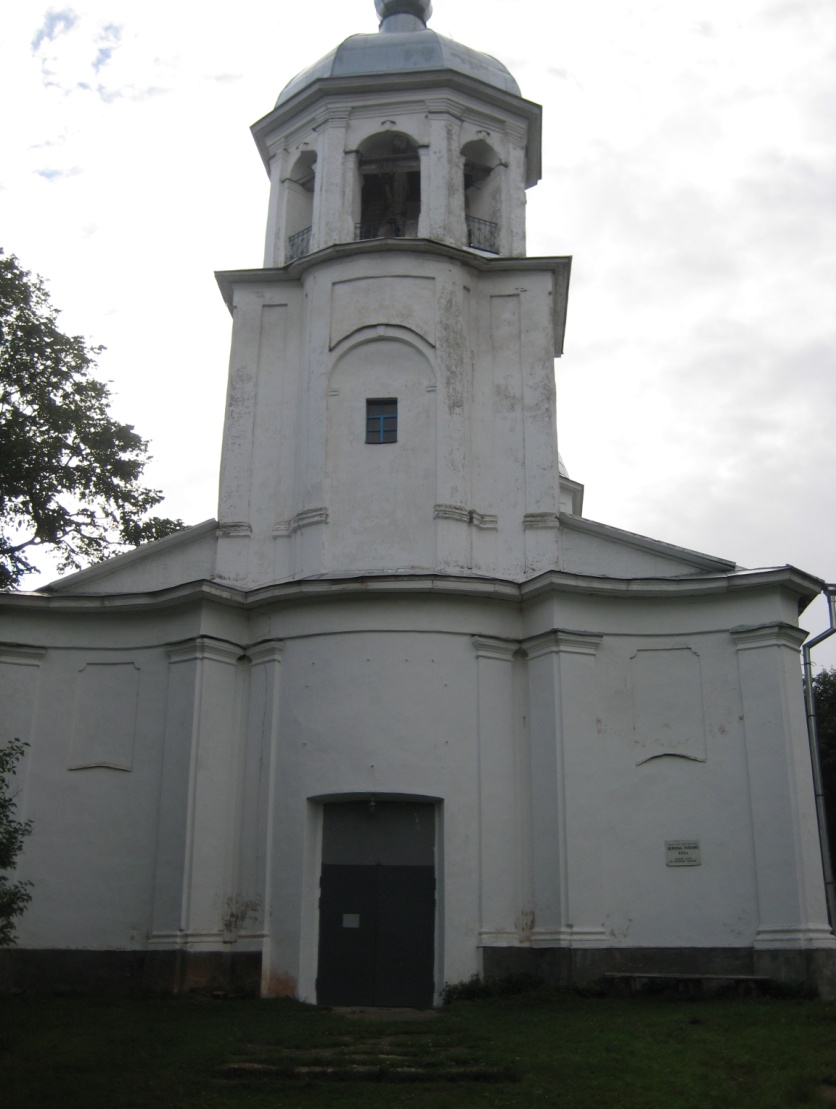 Фото автора 6. Надпись на Церкви Успения.
Фото автора 7.  Церковь Успения
Приложение 5
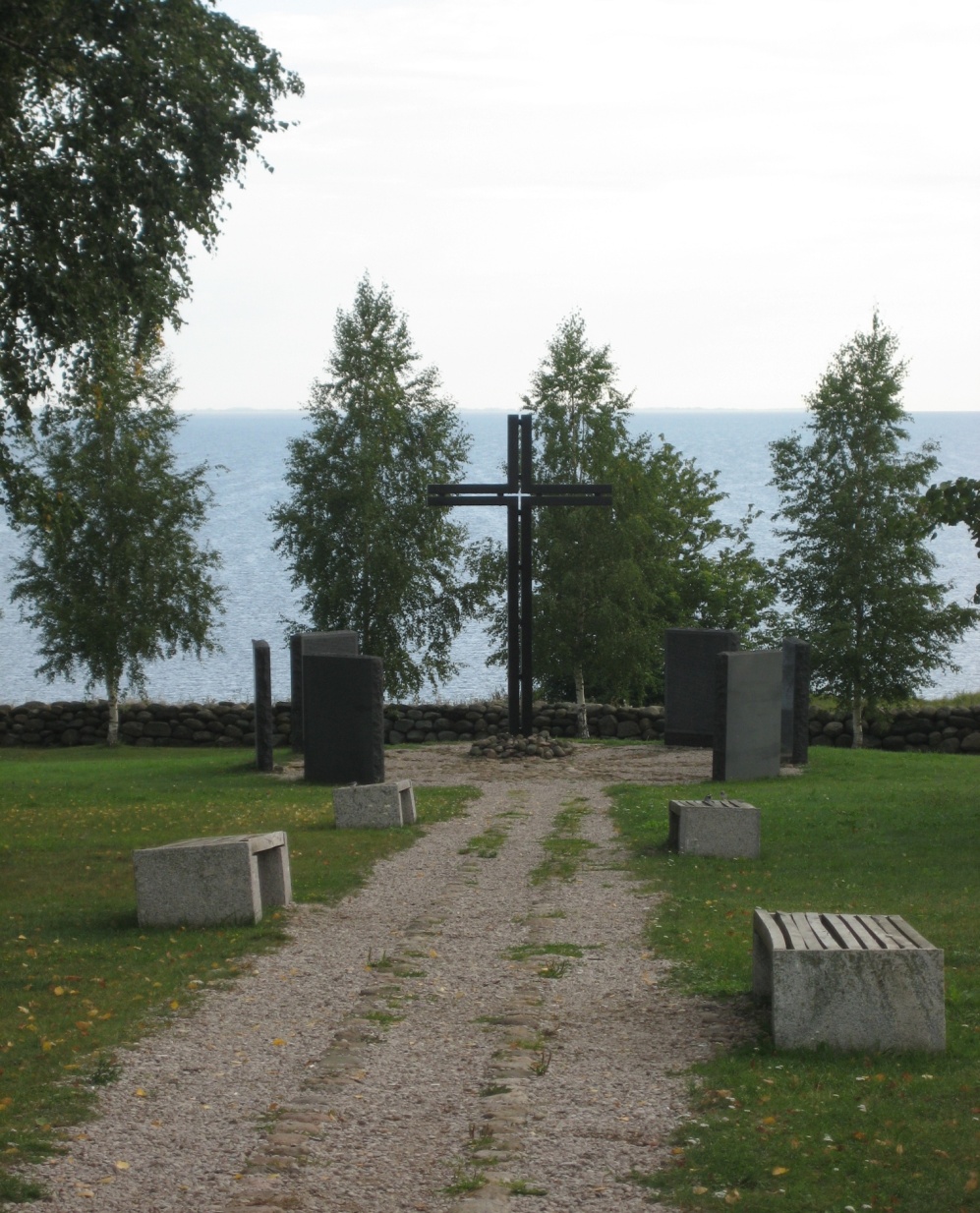 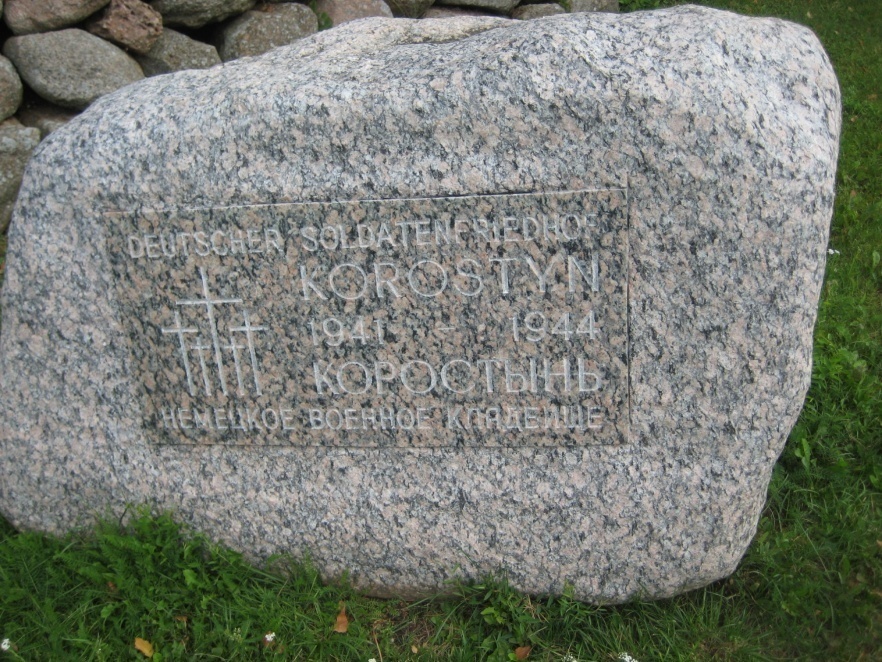 Фото автора 9. 
Памятный камень на немецком кладбище
Фото автора 8. Католический крест на Немецком кладбище.
Приложение 6
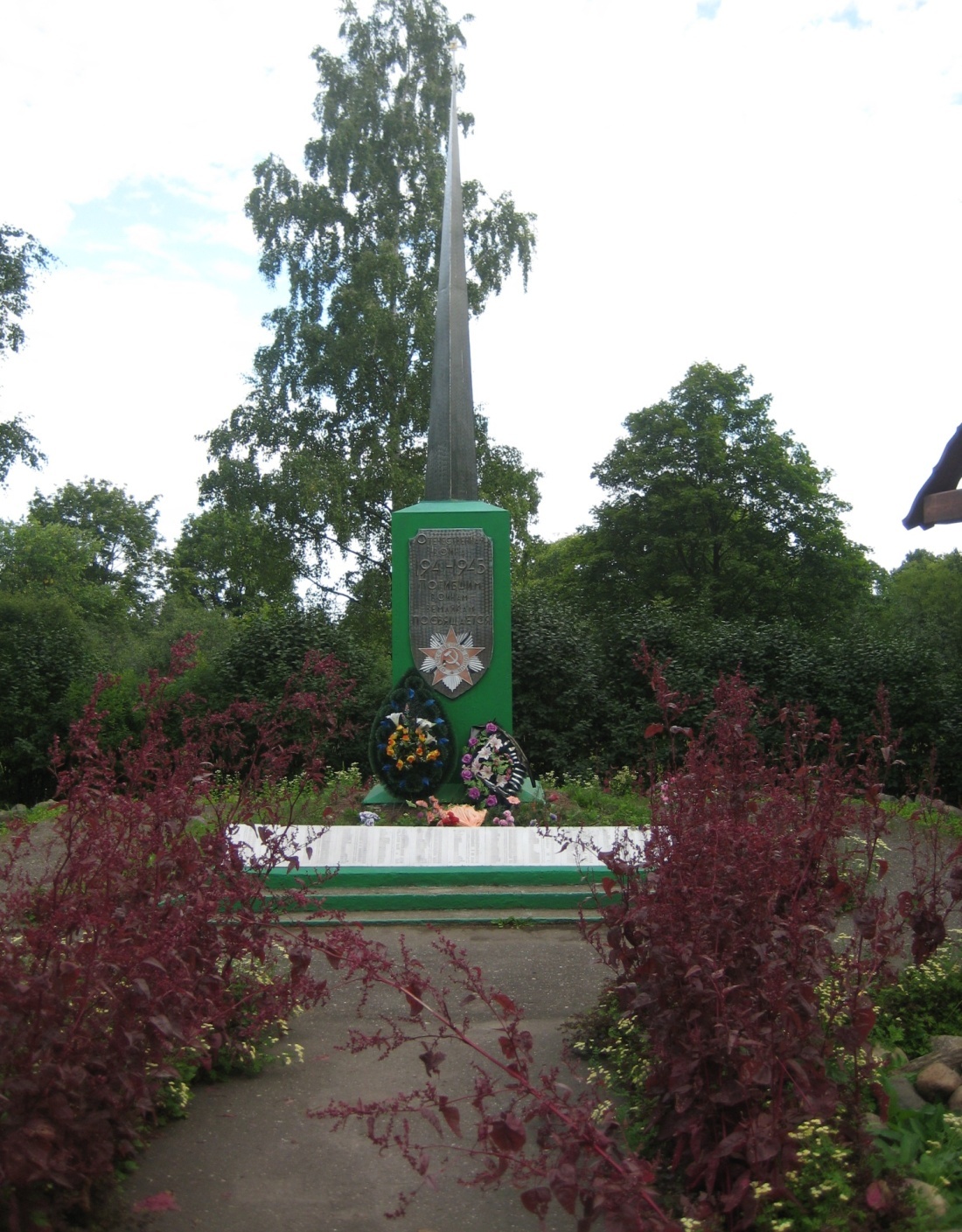 Фото автора 10. Обелиск воинам-землякам.
Приложение 7
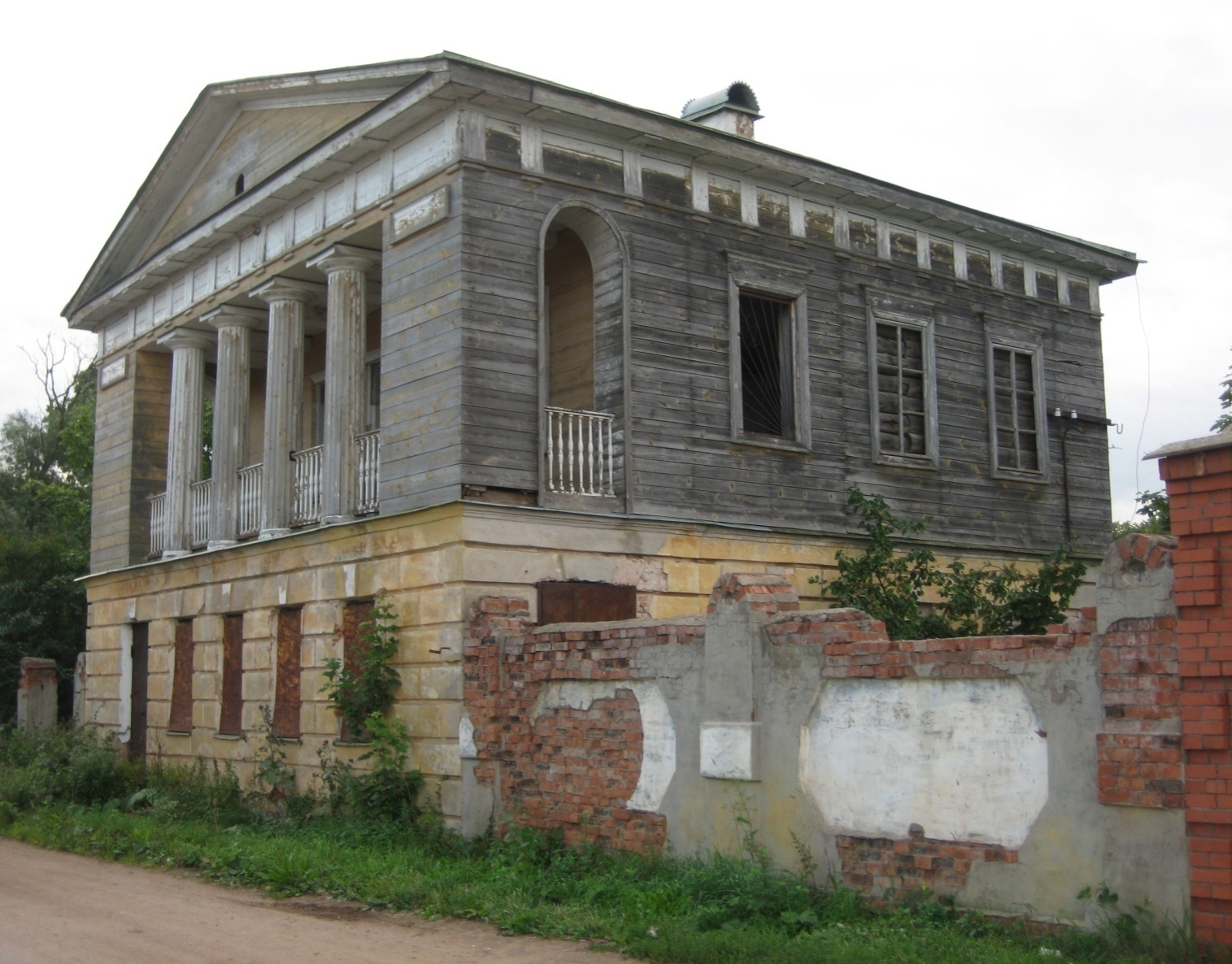 Фото автора 11. Путевой дворец.
Приложение 8
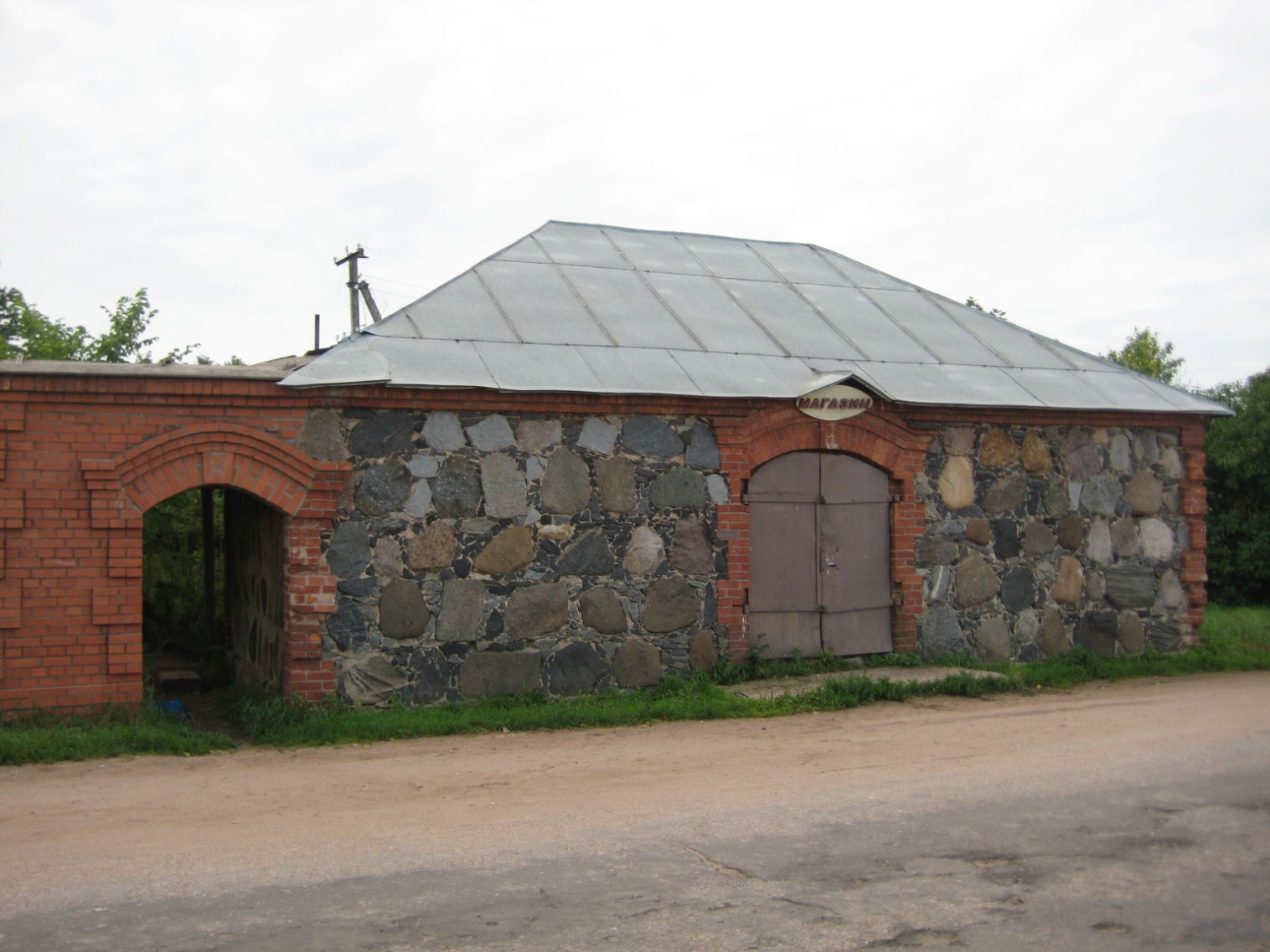 Фото автора 12. 
Амбар рядом с Путевым дворцом.